FOOD
FOOD
FOOD
FOOD
FOOD
FOOD
FOOD
FOOD
FOOD
FOOD
FOOD
FOOD
FOOD
FOOD
FOOD
FOOD
FOOD
FOOD
FOOD
FOOD
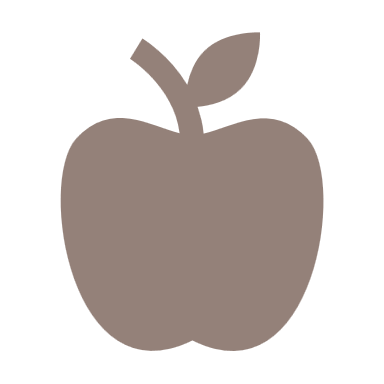 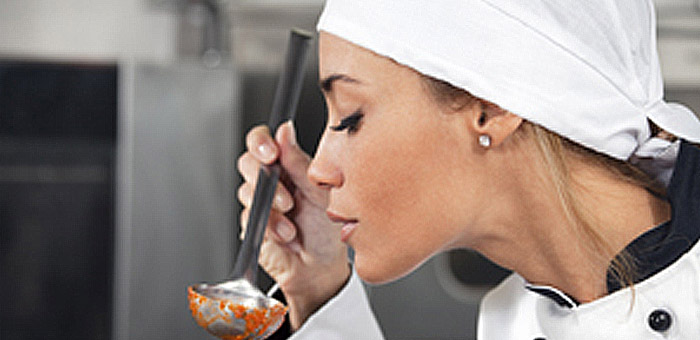 FOOD
Flavor
맛
- the taste of the food
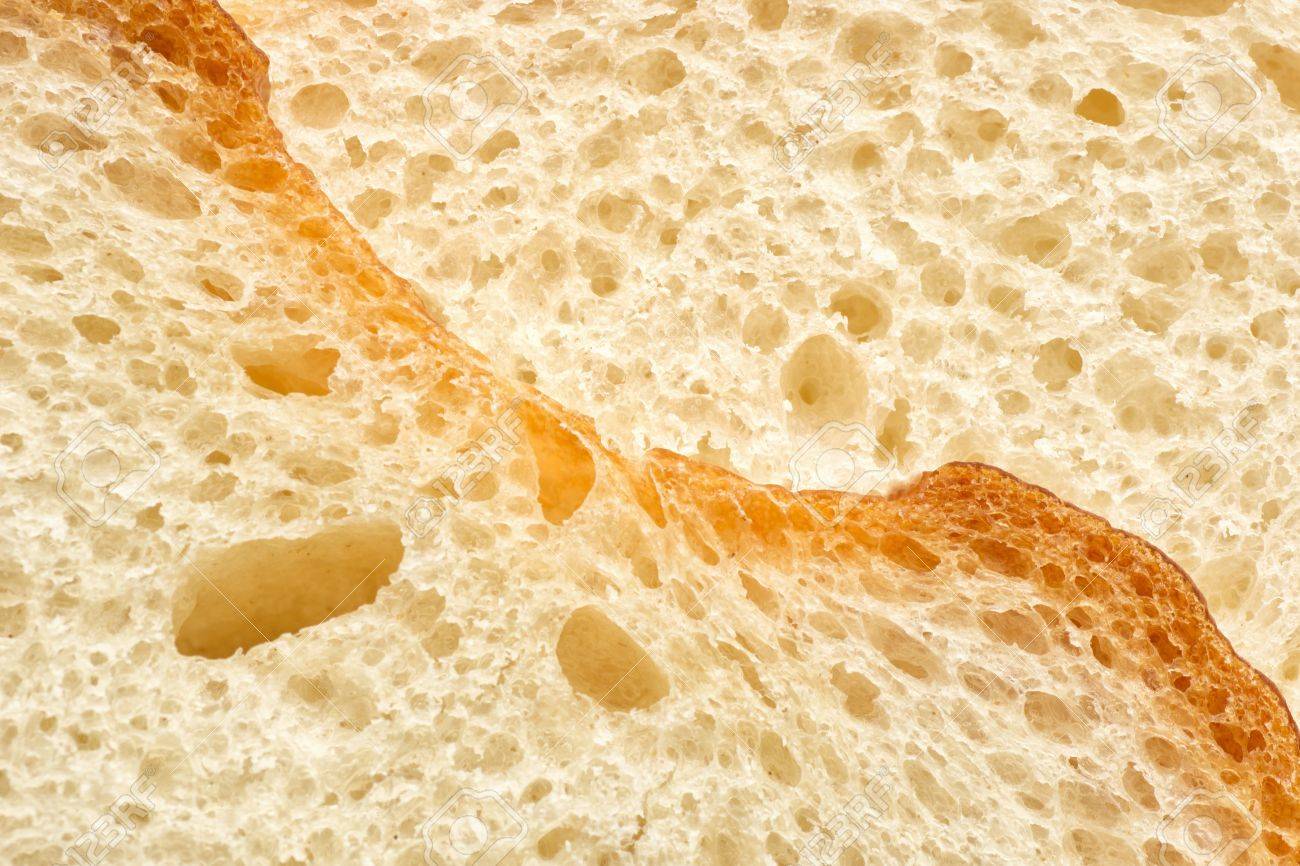 FOOD
Texture
질감
- how does the food feel?
GUESS
TEXTURE
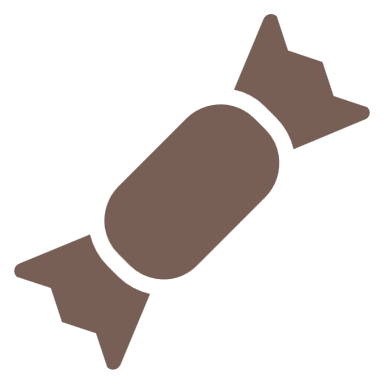 Chewy
TASTE
TEXTURE
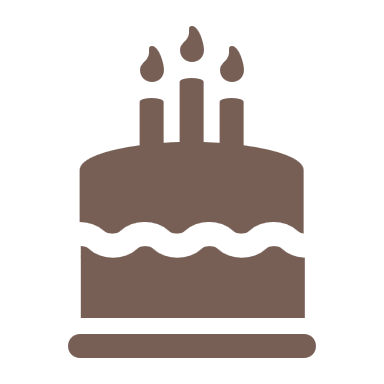 Moist
TASTE
TEXTURE
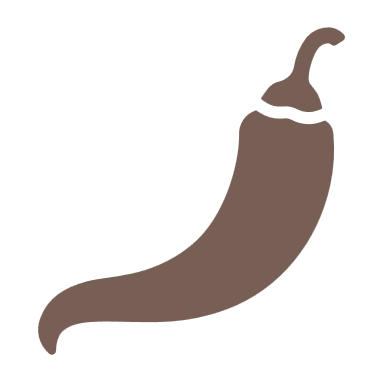 Spicy
TASTE
TEXTURE
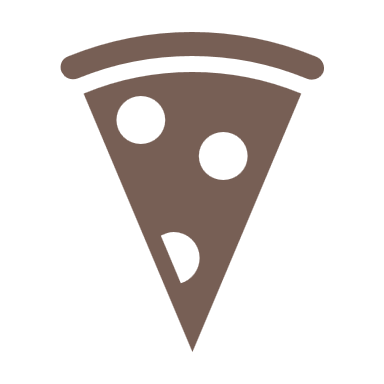 Greasy
TASTE
TEXTURE
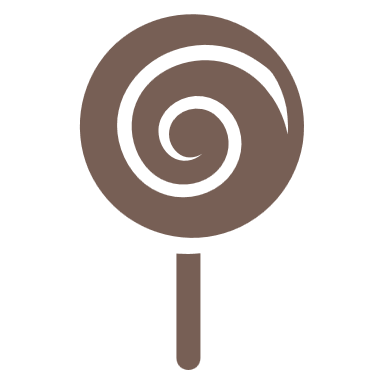 Sweet
TASTE
TEXTURE
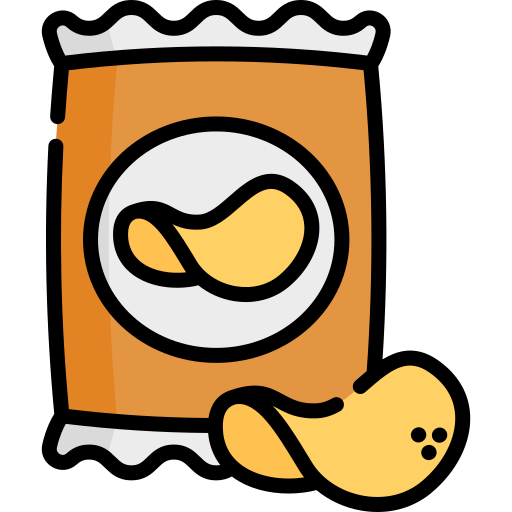 Salty
TASTE
TEXTURE
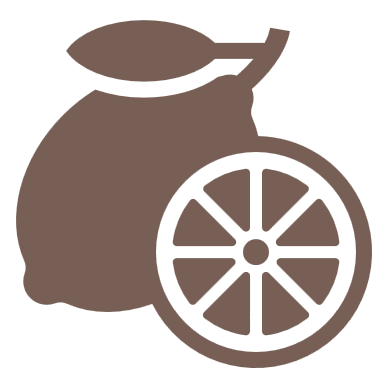 Sour
TASTE
TEXTURE
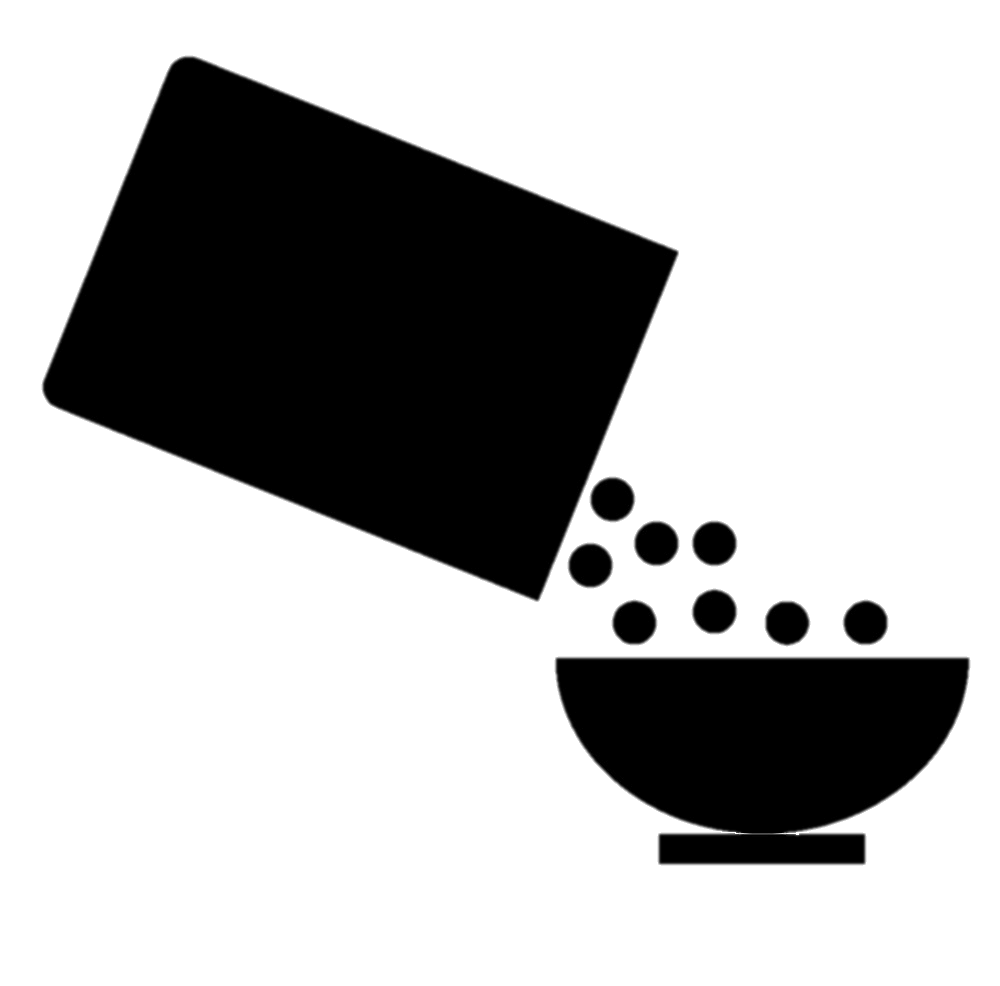 Crunchy
TASTE
TEXTURE
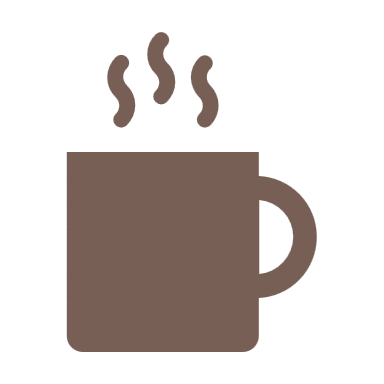 Bitter
TASTE
MATCH
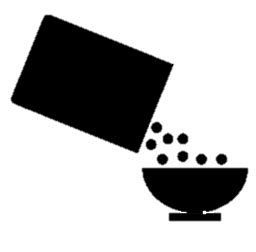 Greasy
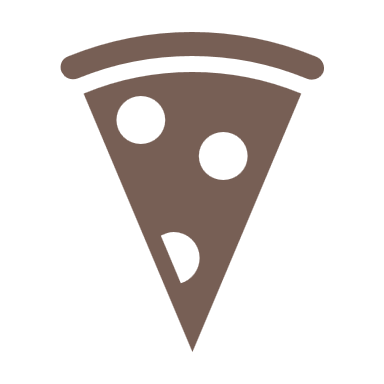 Chewy
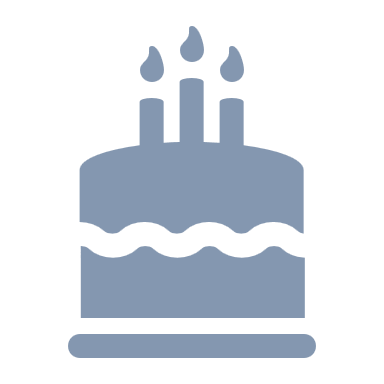 Moist
Crunchy
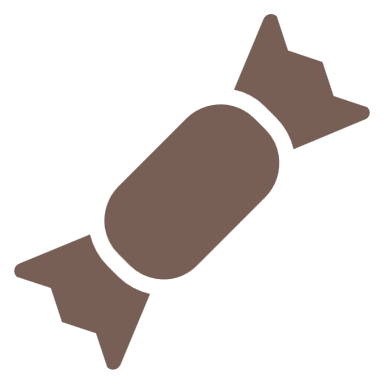 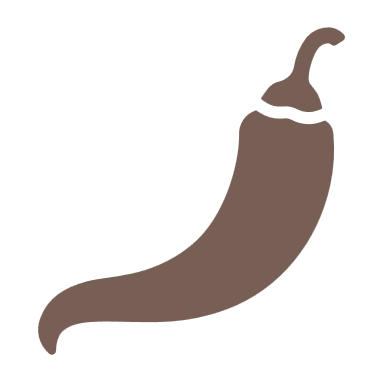 Salty
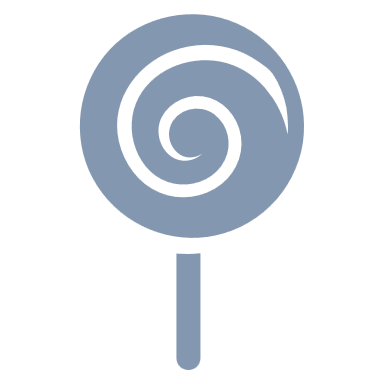 Spicy
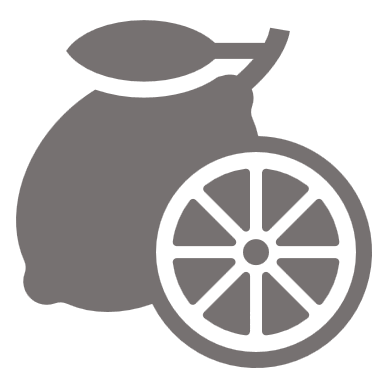 Sour
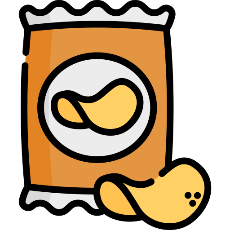 Sweet
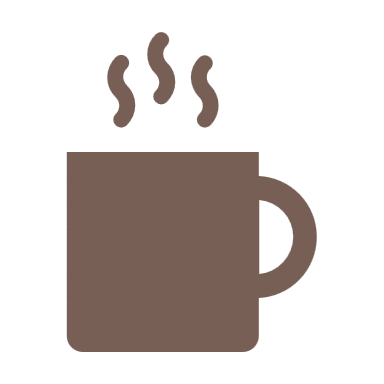 Bitter
EXPLAIN
TASTE
TEXTURE
Food
taste
texture
_______________ is / are _________________ and __________________.
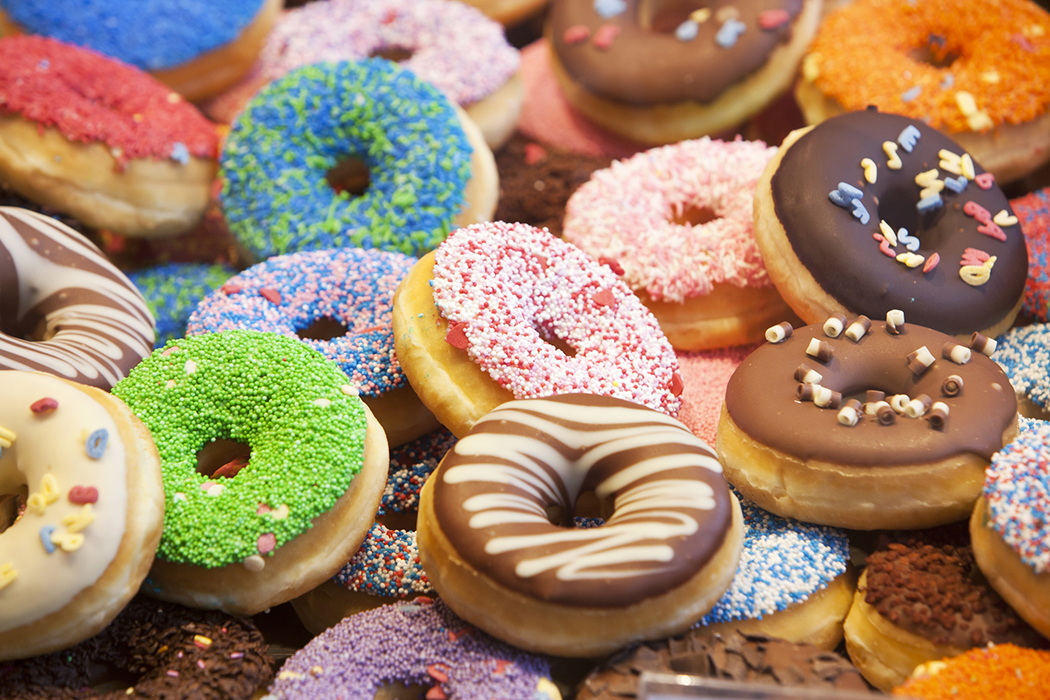 DONUTS
Donuts
sweet
moist
_______________ is / are _________________ and __________________.
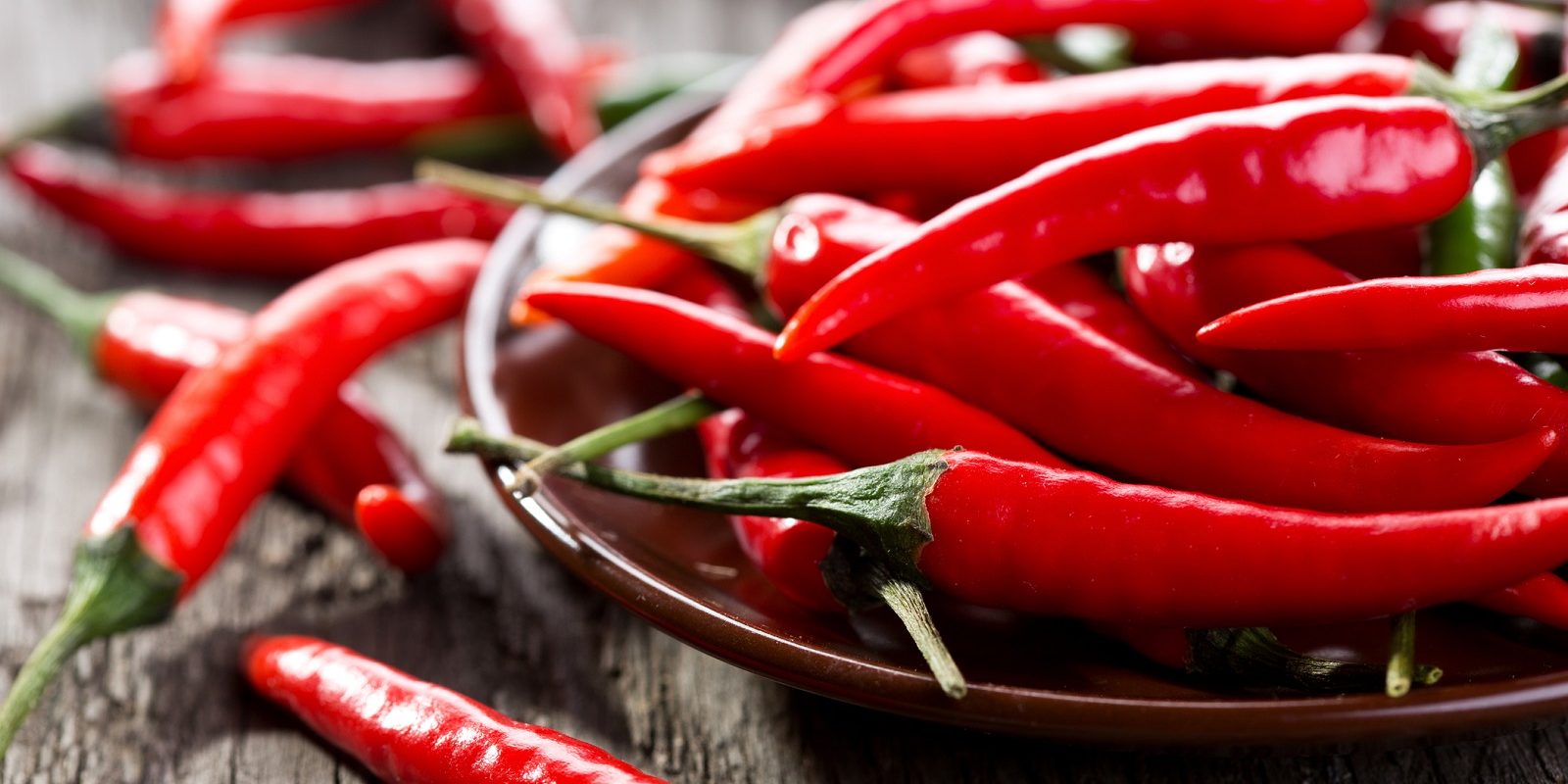 PEPPERS
Peppers
spicy
crunchy
_______________ is / are _________________ and __________________.
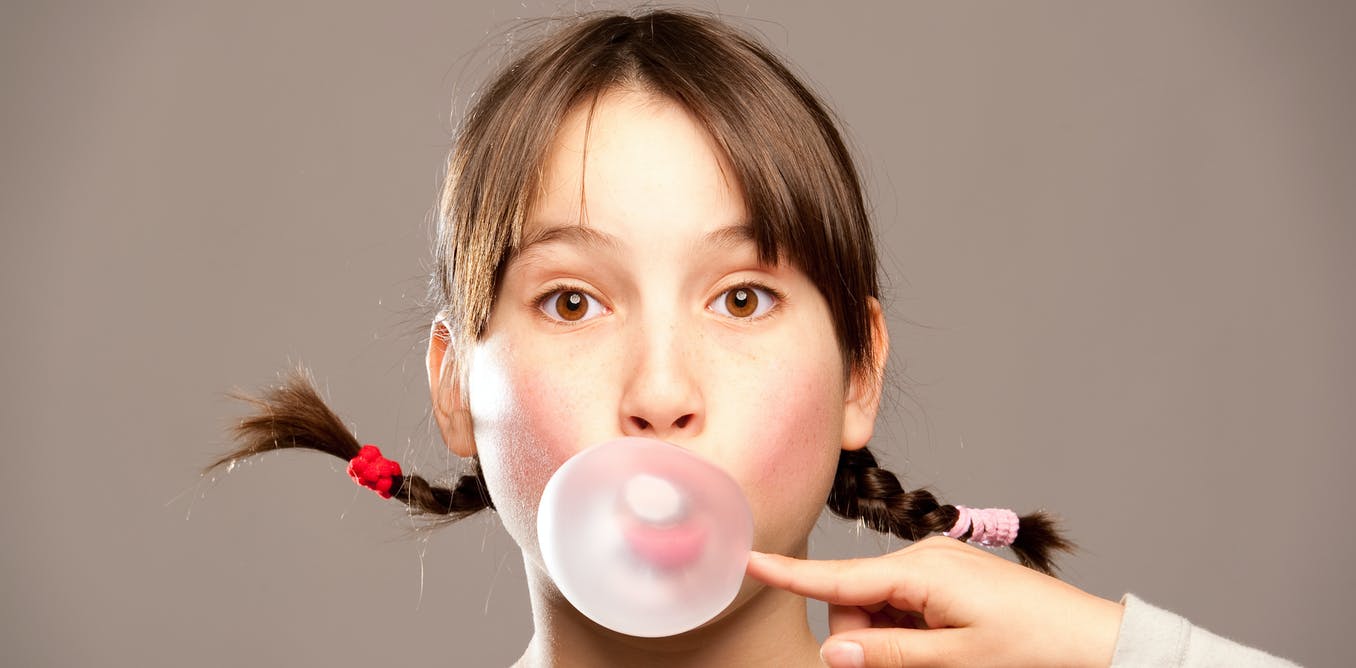 GUM
Gum
sweet
chewy
_______________ is / are _________________ and __________________.
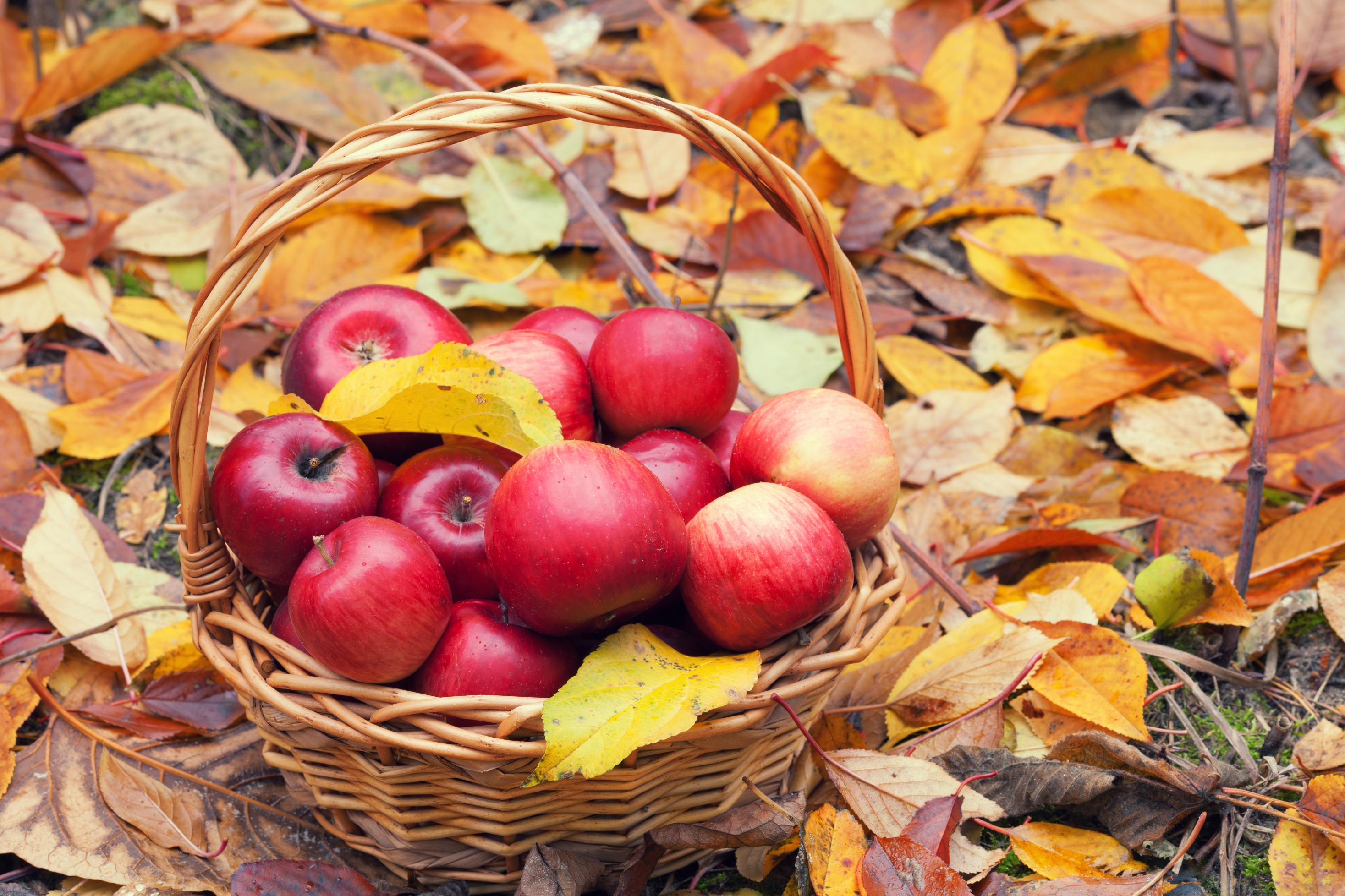 APPLES
Apples
sweet
crunchy
_______________ is / are _________________ and __________________.
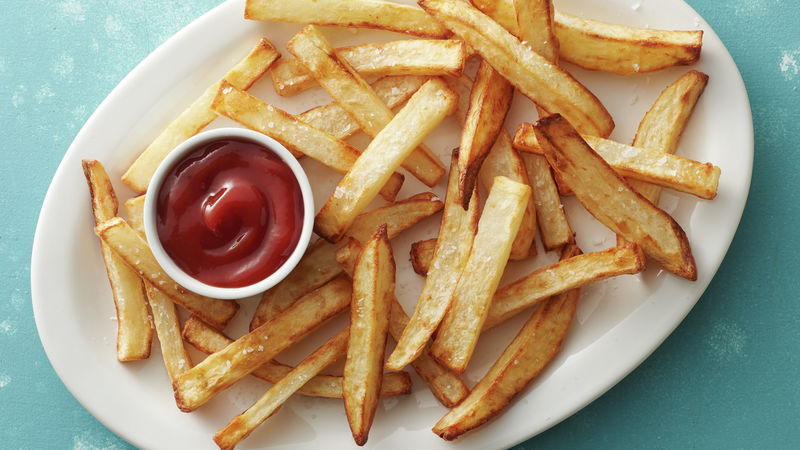 FRENCH FRIES
French Fries
salty
crunchy
_______________ is / are _________________ and __________________.
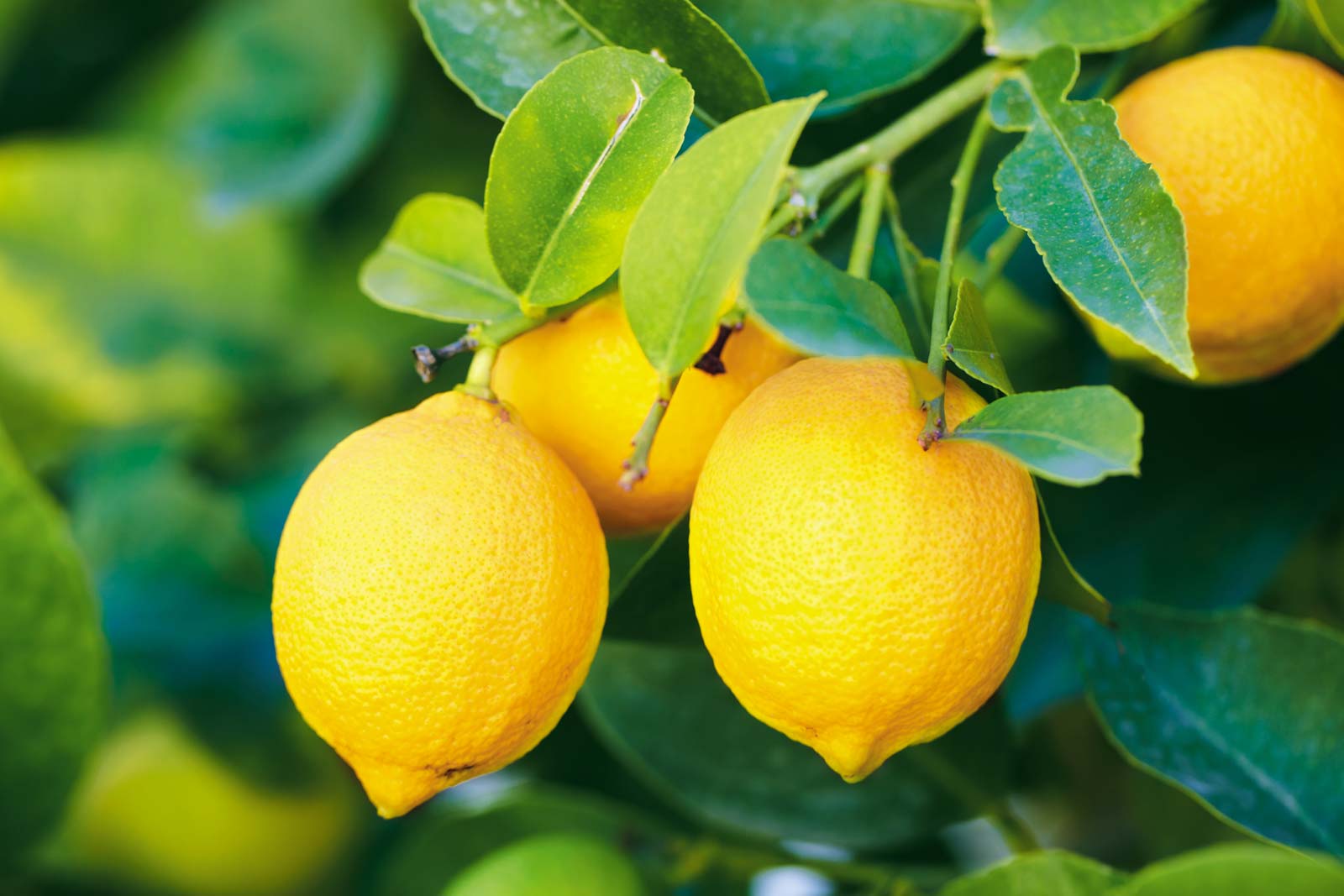 LEMONS
Lemons
sour
moist
_______________ is / are _________________ and __________________.
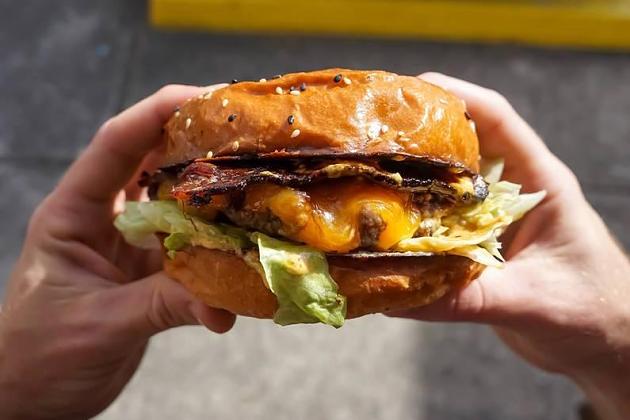 HAMBURGERS
Hamburgers
salty
greasy
_______________ is / are _________________ and __________________.
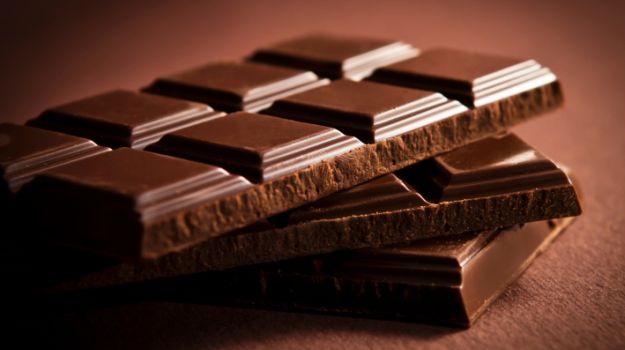 CHOCOLATE
Chocolate
sweet
crunchy
_______________ is / are _________________ and __________________.
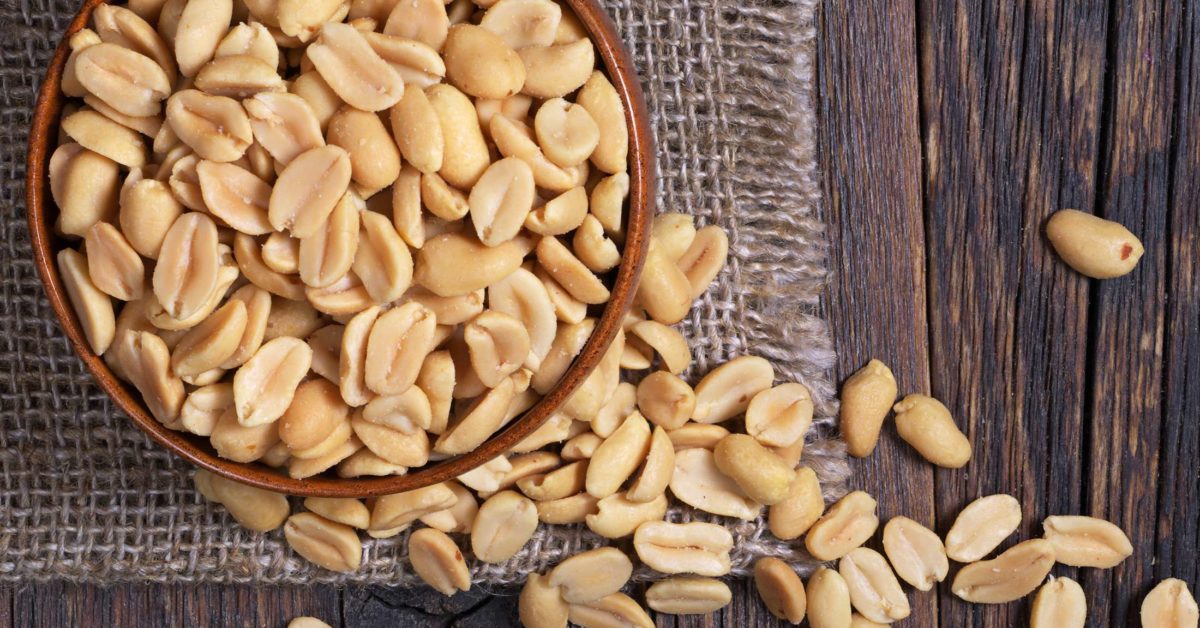 PEANUTS
Peanuts
salty
crunchy
_______________ is / are _________________ and __________________.
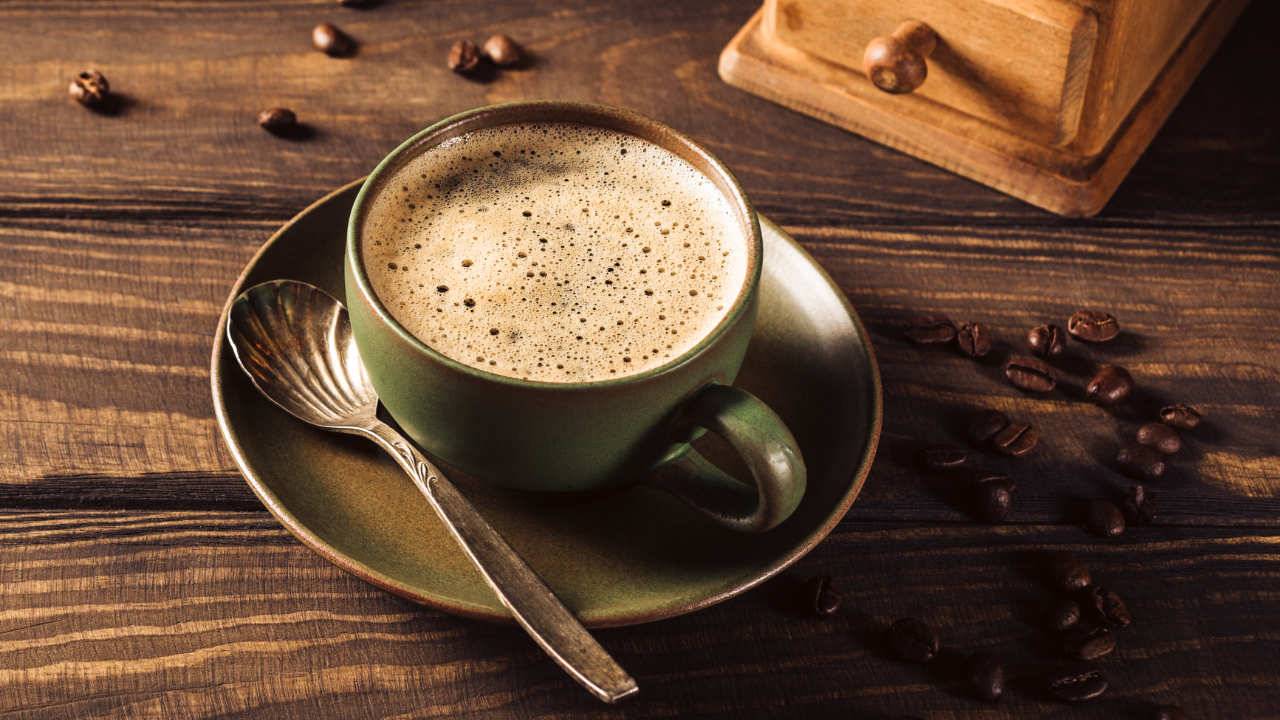 COFFEE
Coffee
bitter
moist
_______________ is / are _________________ and __________________.
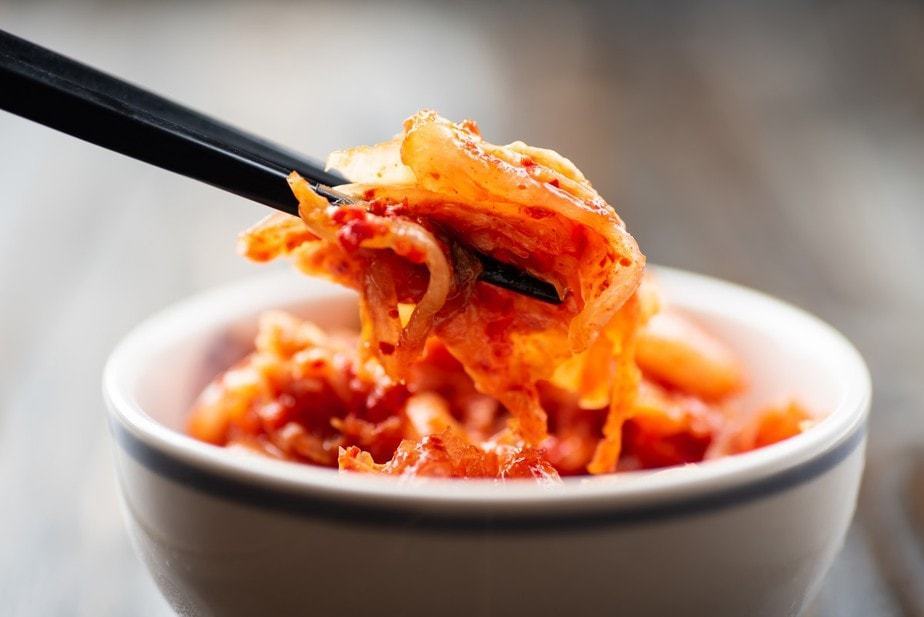 KIMCHI
Kimchi
spicy
crunchy
_______________ is / are _________________ and __________________.
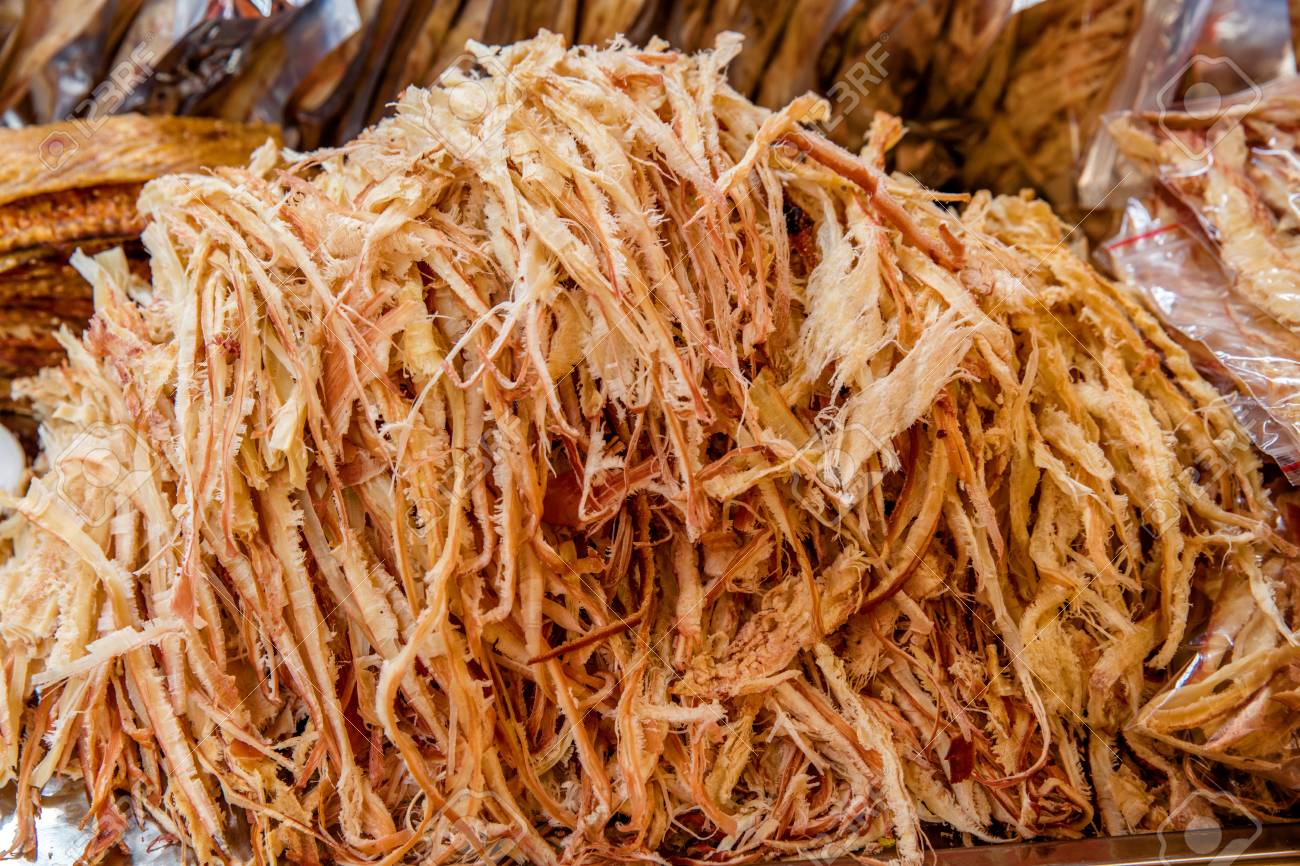 DRIED SQUID
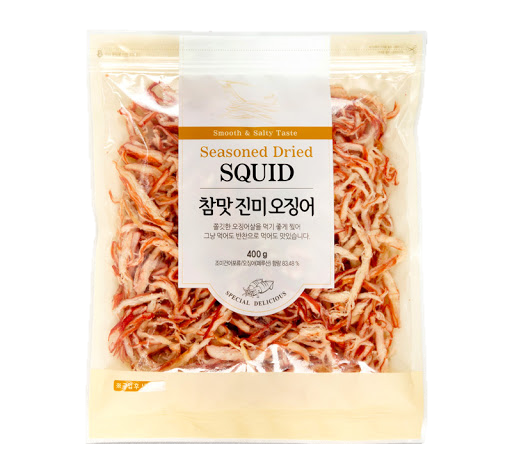 Dried squid
salty
chewy
_______________ is / are _________________ and __________________.
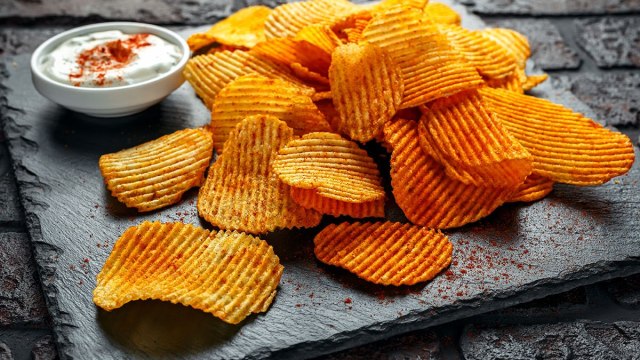 CHIPS
Chips
salty
crunchy
_______________ is / are _________________ and __________________.
FAVORITE
Food
taste
texture
_______________ is / are _________________ and __________________.